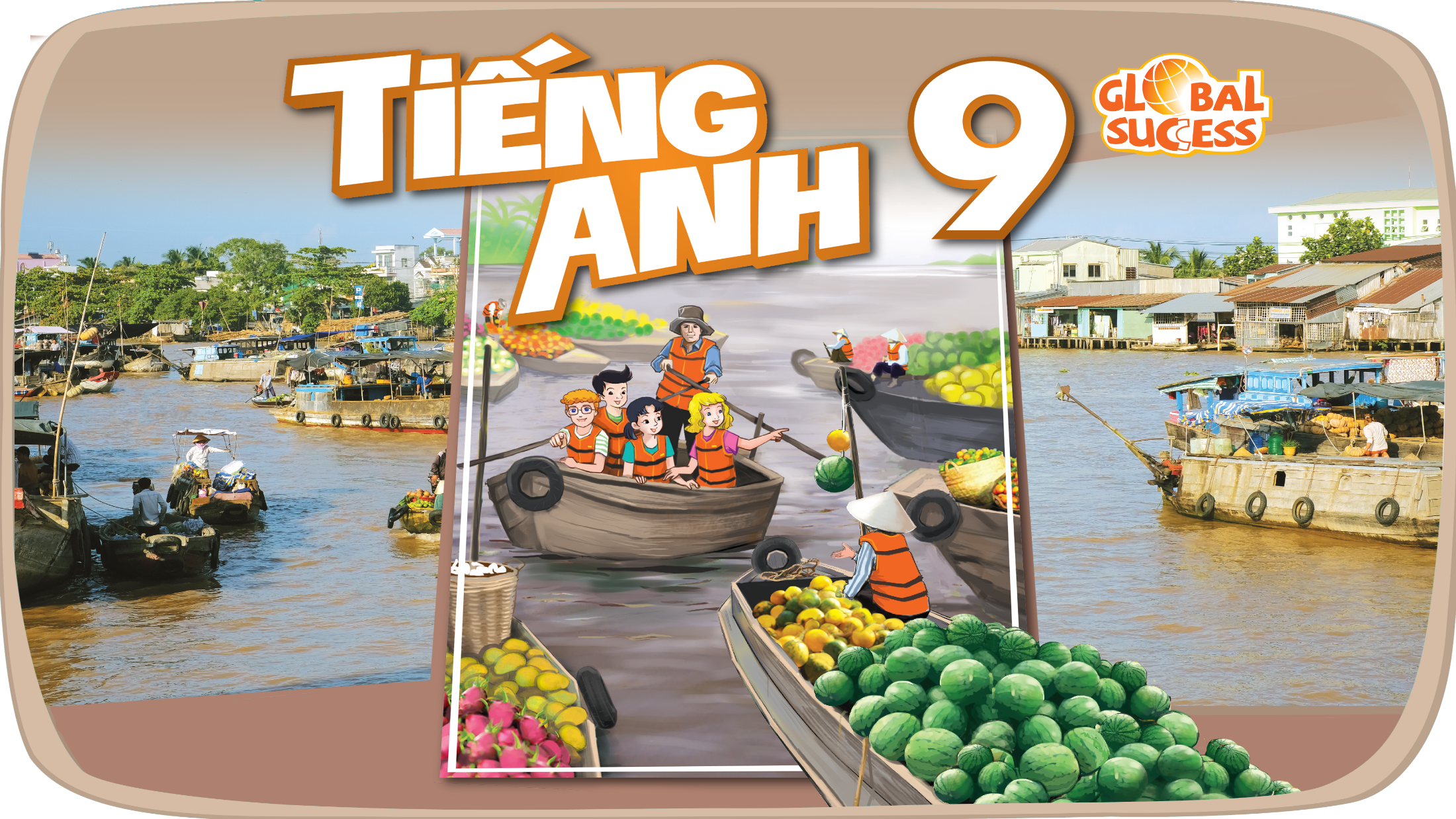 1
Match the words and phrases with the explanations
1. package holiday
2. self-guided tour
3. trip itinerary
4. homestay
5. Google Maps
[Speaker Notes: 1. e        2. c        3. a        4. b       5. d]
Write a phrase from the box next to the sentence to replace ‘it’.
ruinous site		entrance ticket 		smooth trip	
fixed itinerary		travel agency
entrance ticket
ruinous site
travel agency
fixed itinerary
smooth trip
[Speaker Notes: 1. entrance ticket            2. ruinous site           3. travel agency
4. fixed itinerary            5. smooth trip]
3
Complete the sentences with the words from the box.
entrance 	apps 		package	self-guided 		itinerary
We’d like to go on a(n) ___________ tour which will be interesting and 
be within our budget.
2. Lan sent us the ___________ of her trip to Sa Pa for reference.
3. During the tour, we have to buy the ___________ tickets for the Glass Museum and the Art Gallery.
4. If you take a(n) ___________ holiday, you have to follow a fixed itinerary.
5. If you want to get information about domestic tourist destinations, download these ____________.
self-guided
itinerary
entrance
package
apps
[Speaker Notes: 1. self-guided              2. itinerary               3. entrance               
4. package             5. apps]
4
Listen and repeat the words. Pay attention to the word stress.
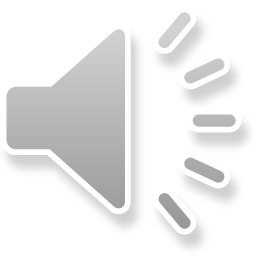 Stress in words ending in -ic and -ious
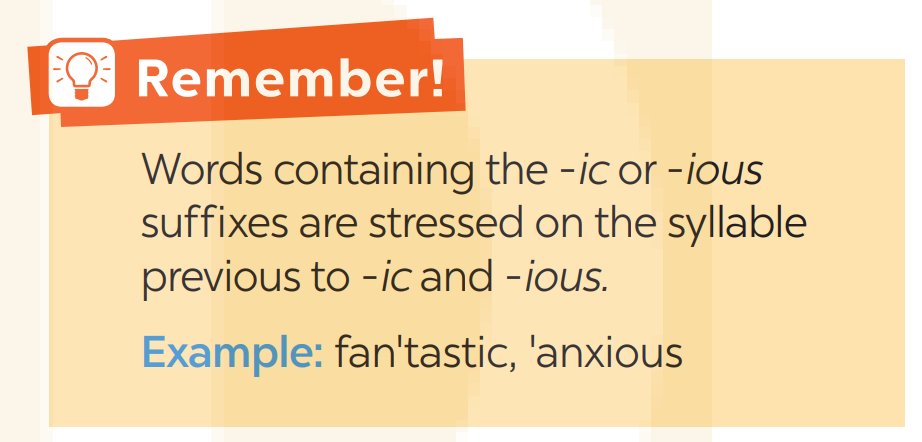 5
Mark the stress in the underlined words. Then listen and repeat the sentences
1. The visitors are curious about the history of the old public building.
2. They have an ambitious goal which is to go on a cruise across the Pacific.
.
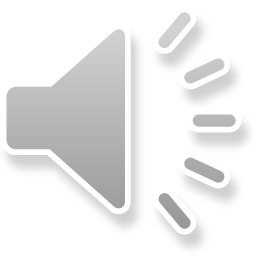 5
Mark the stress in the underlined words. Then listen and repeat the sentences
3. We watched some classic movies while we were here on our previous holiday.
4. We stayed at a luxurious hotel near a terrific beach.
5. The village has a romantic landscape with various flower beds.